Gestores bibliográficos
Los gestores de citas bibliográficas son herramientas que permiten recopilar bibliografía, organizarla, comentarla o compartirla
Gestores bibliográficos gratuitos
Zotero
Características:
Software gratuito y de código abierto.
Compatible con múltiples formatos de citación.
Ofrece una extensión para navegadores que permite guardar referencias directamente desde la web.
Permite almacenar documentos adjuntos, como PDFs de artículos.
Sincronización en la nube y colaboración en grupo.
Plataformas: Windows, MacOS, Linux, y versión web.
Mendeley
Características:
Gratuito, aunque algunas funciones avanzadas requieren suscripción.
Combina gestor bibliográfico con una red social académica.
Excelente para gestionar archivos PDF con herramientas de anotación.
Permite generar citas y referencias automáticamente en diversos estilos.
Colaboración en proyectos mediante grupos privados.
Plataformas: Windows, MacOS, Linux, y versión móvil (iOS, Android).
Mendeley
Mendeley es un gestor de referencias bibliográficas y una red social académica desarrollado para ayudar a investigadores, docentes y estudiantes a organizar, citar y compartir documentos científicos. Es muy utilizado en el ámbito universitario y de investigación.
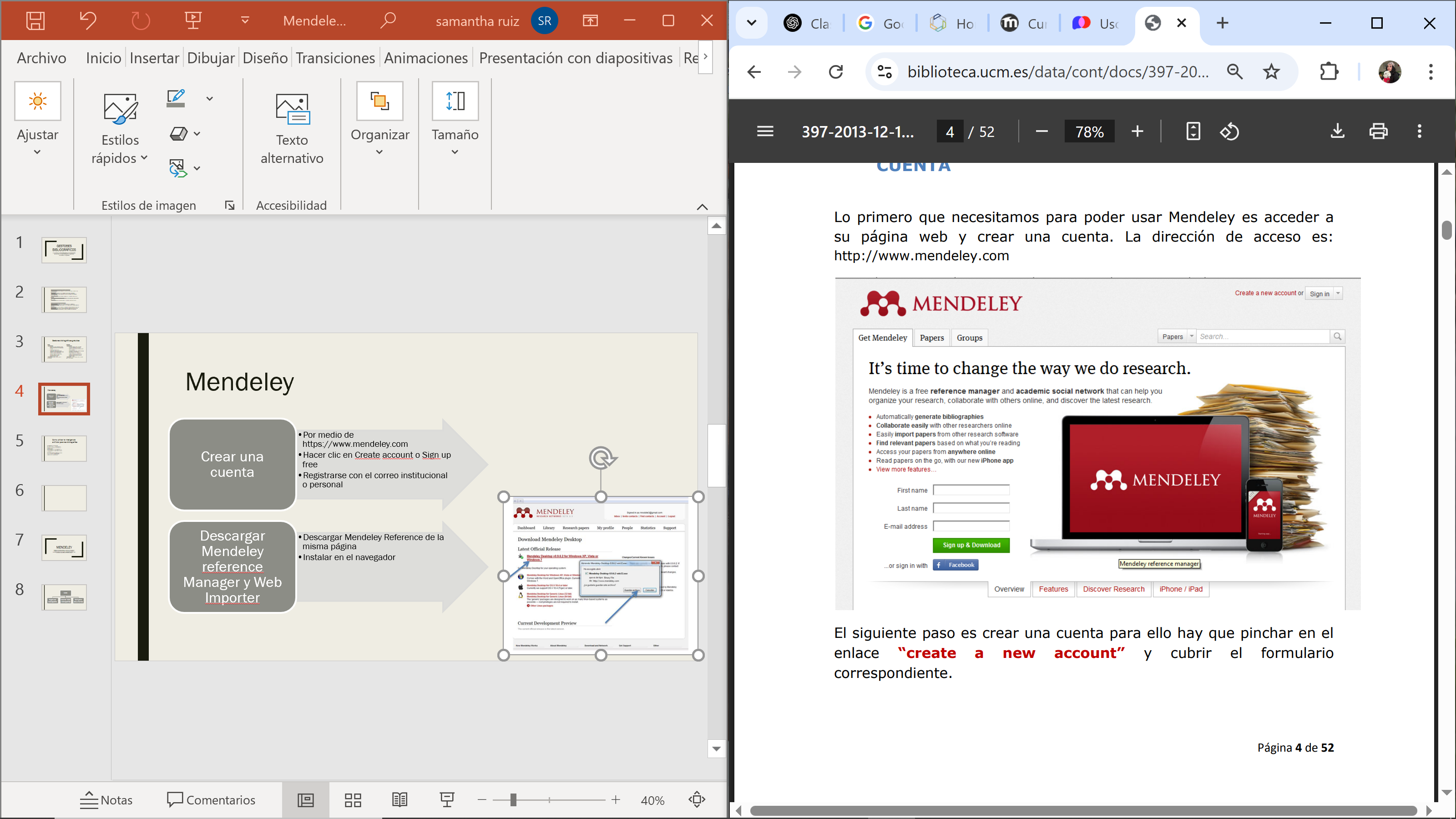 Mendeley
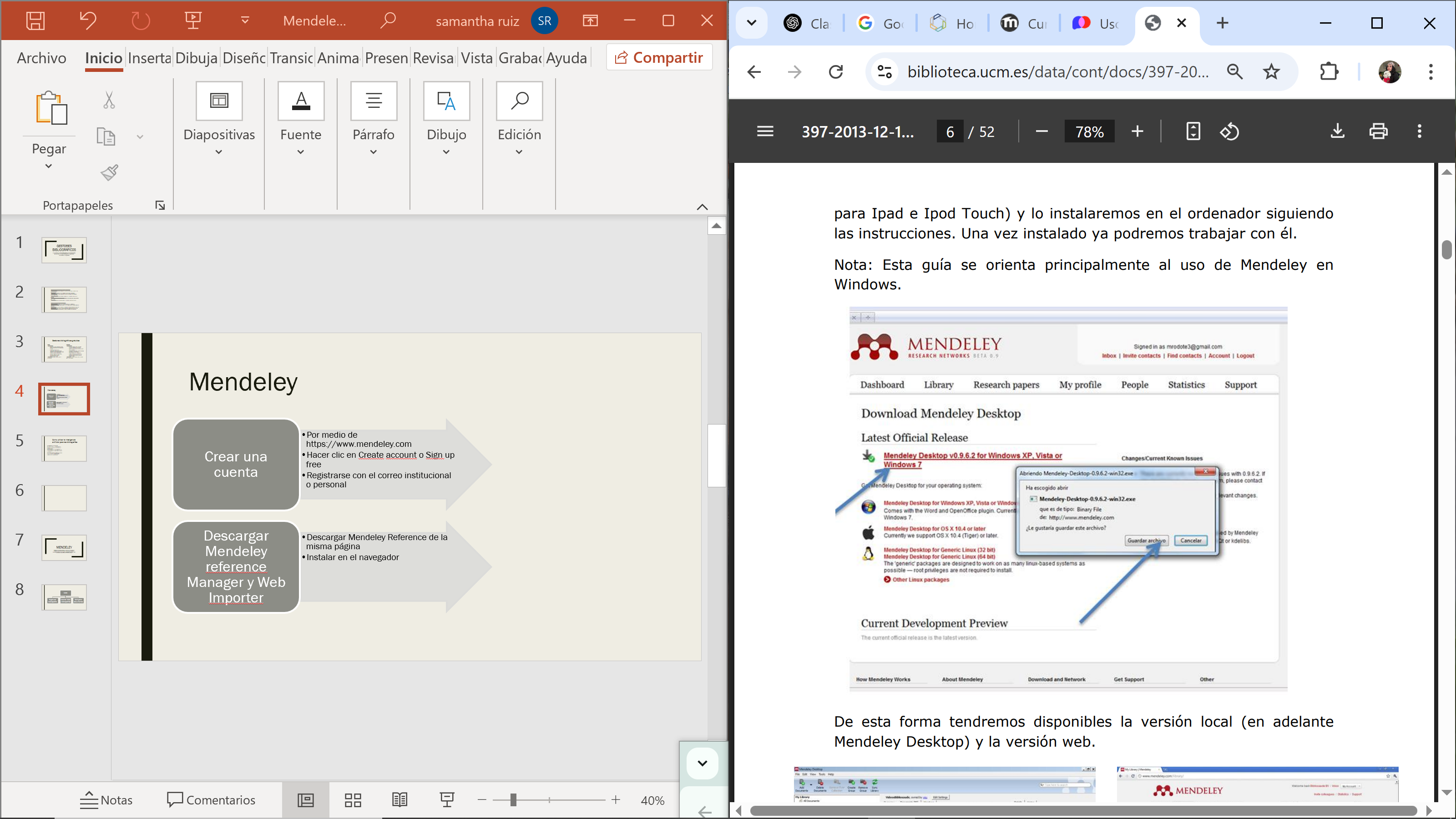 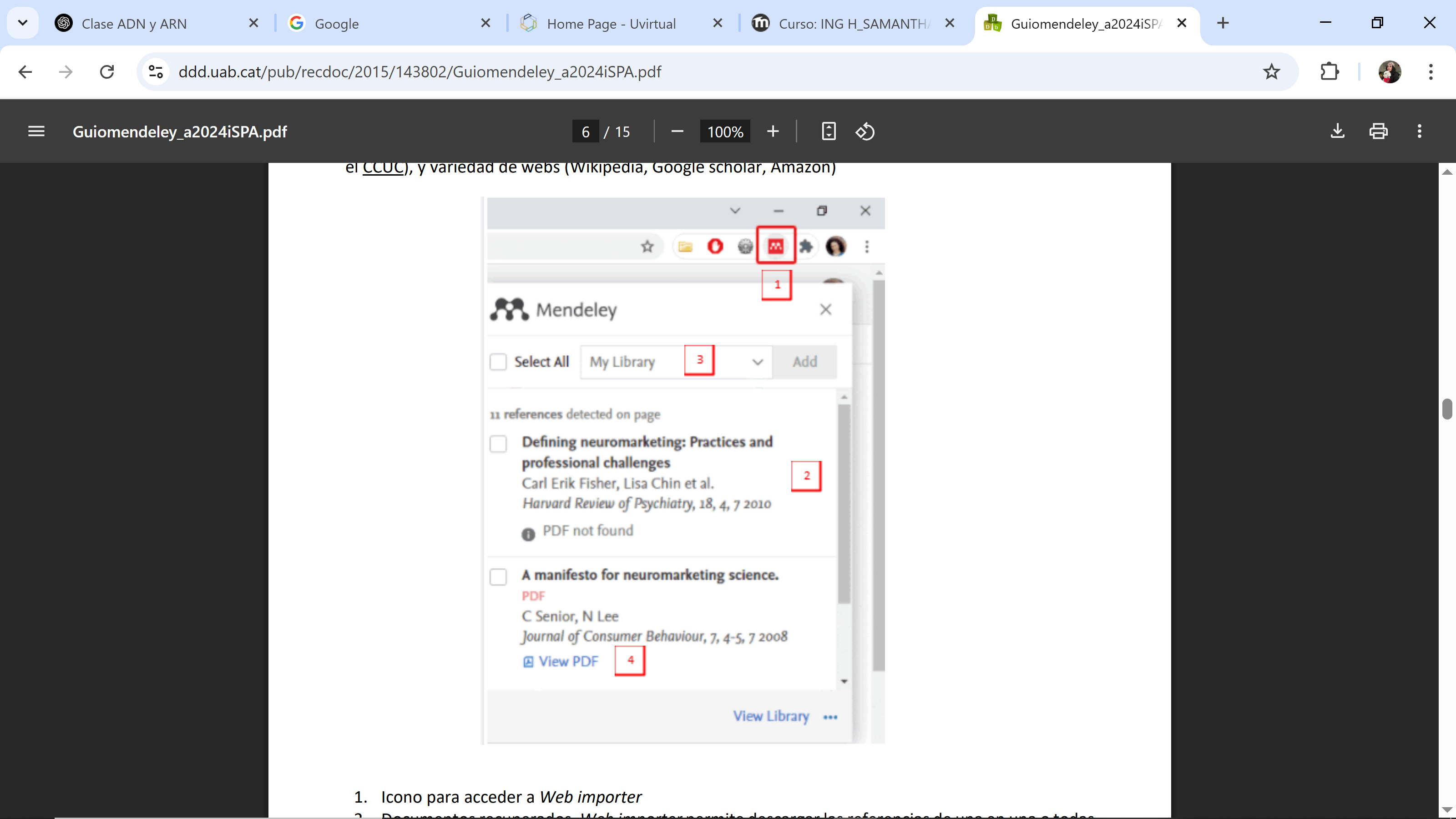 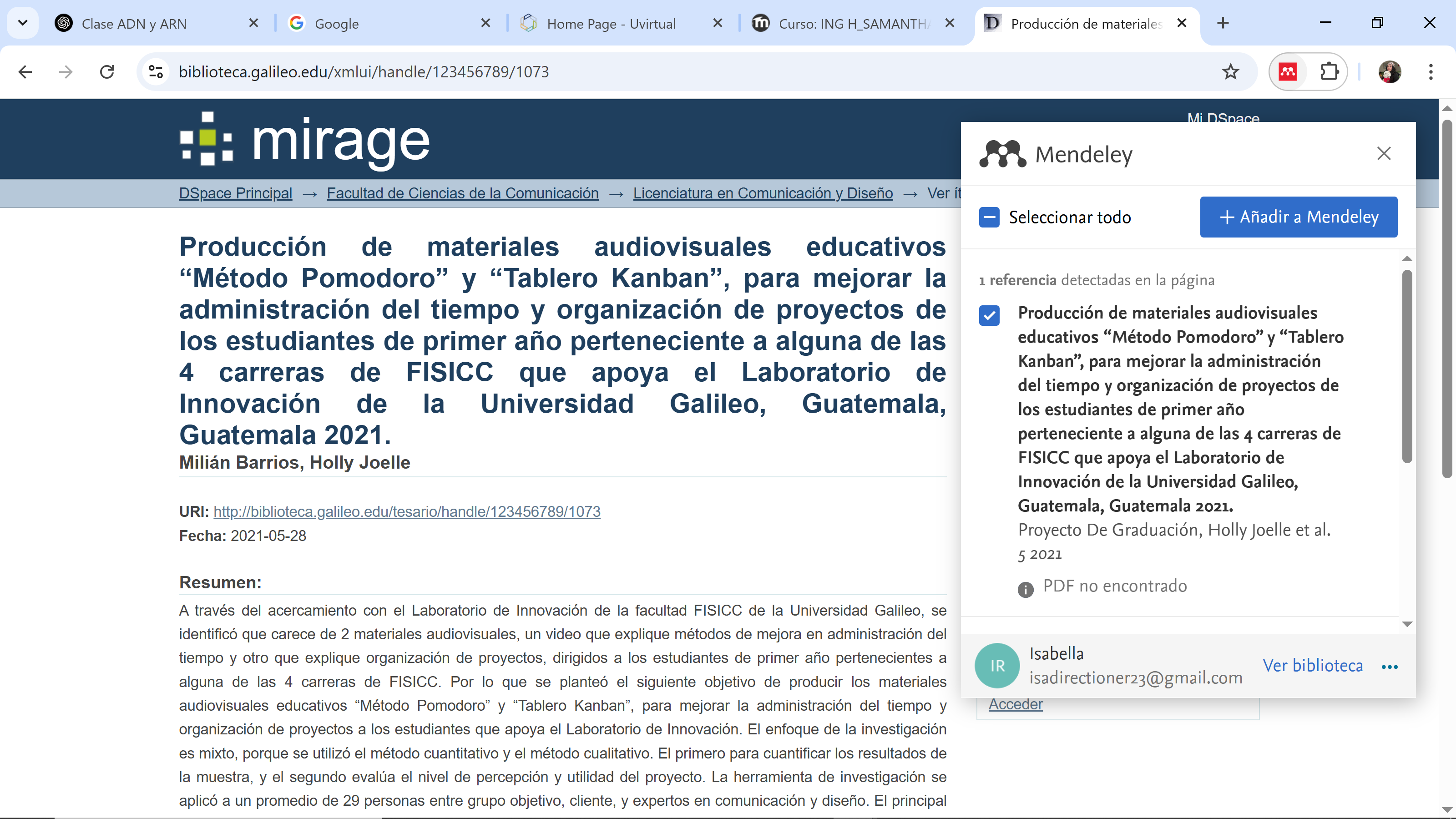 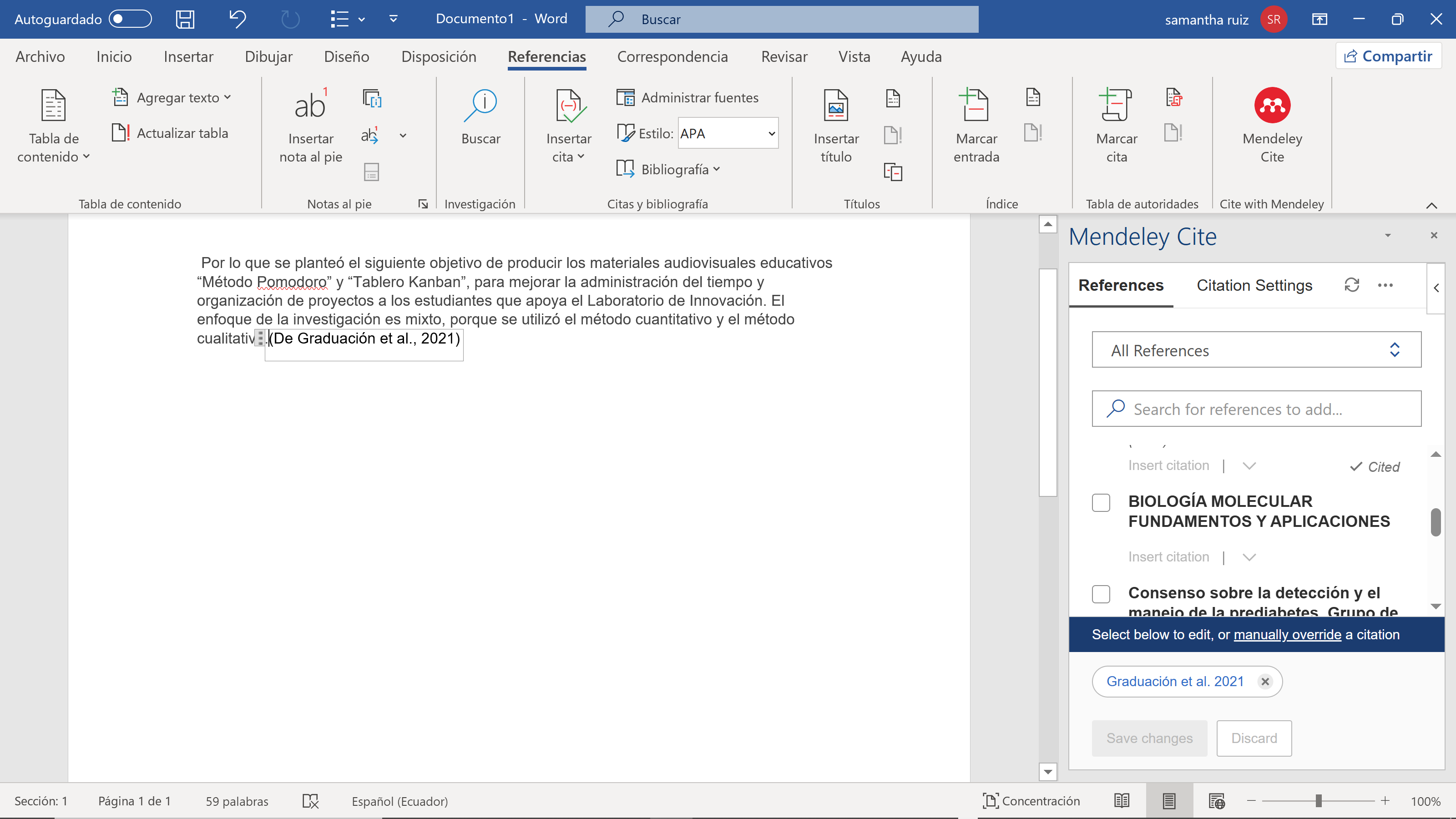 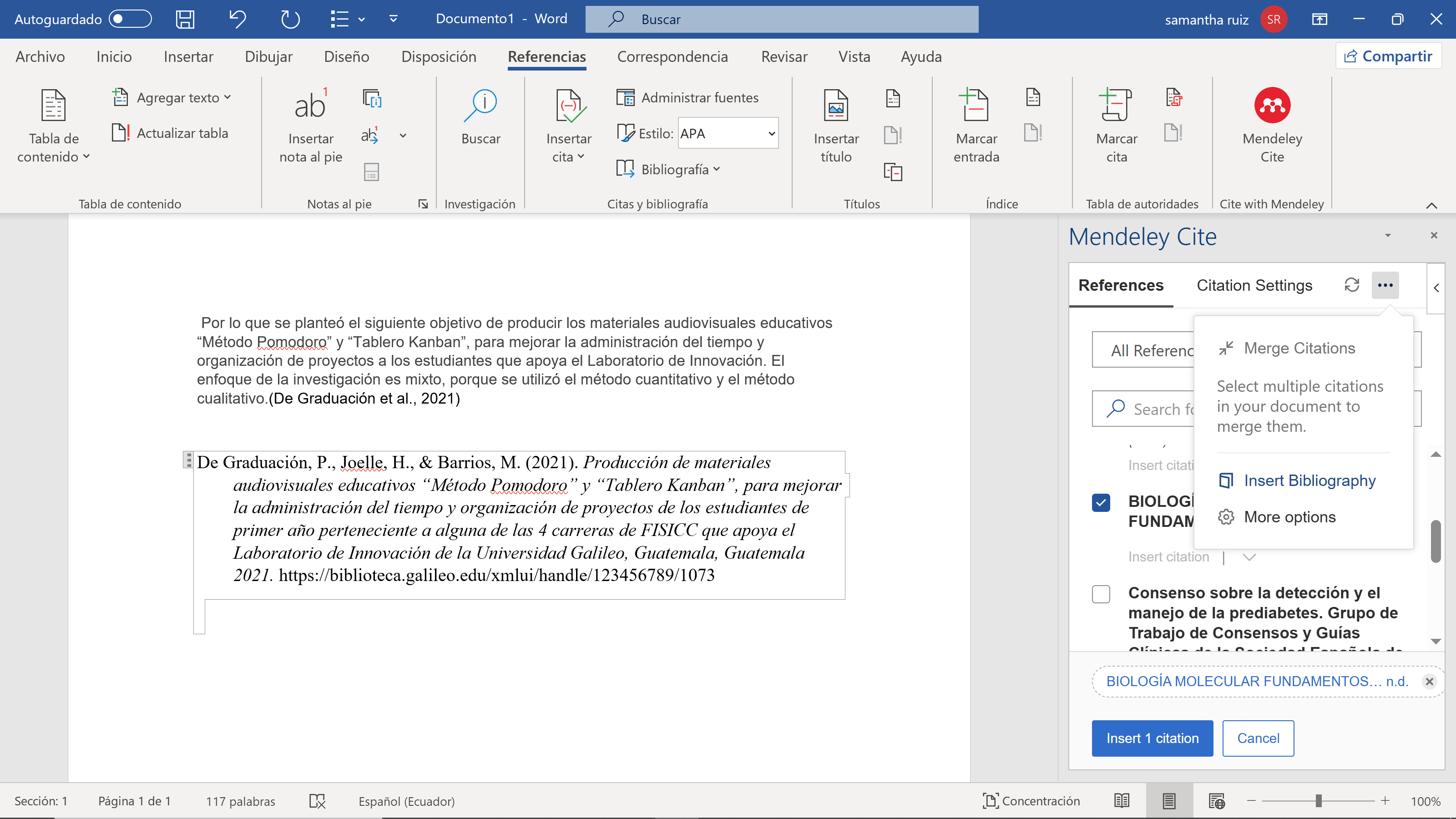 Como utilizar la inteligencia artificial para las bibliografías
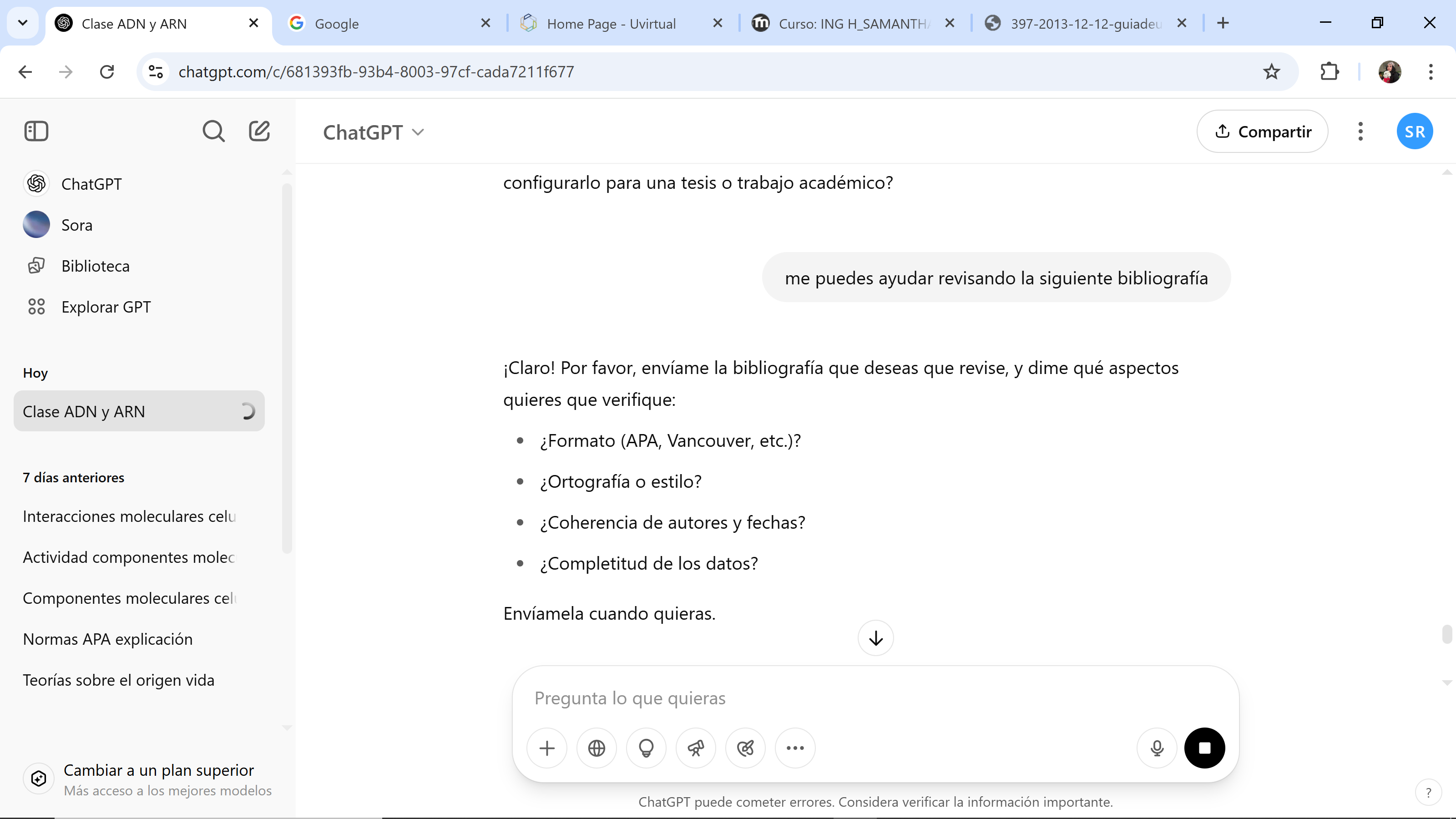 La inteligencia artificial es una herramienta muy útil al momento de las referencias bibliográficas, en especial el uso de CHATGPT 
En el caso de esta IA se le puede enviar la lista de referencias y pedirle que las revise y las corrija 
En tal caso también se puede enviar el link y la IA va a sacar la información de autores, año, título, entre otros
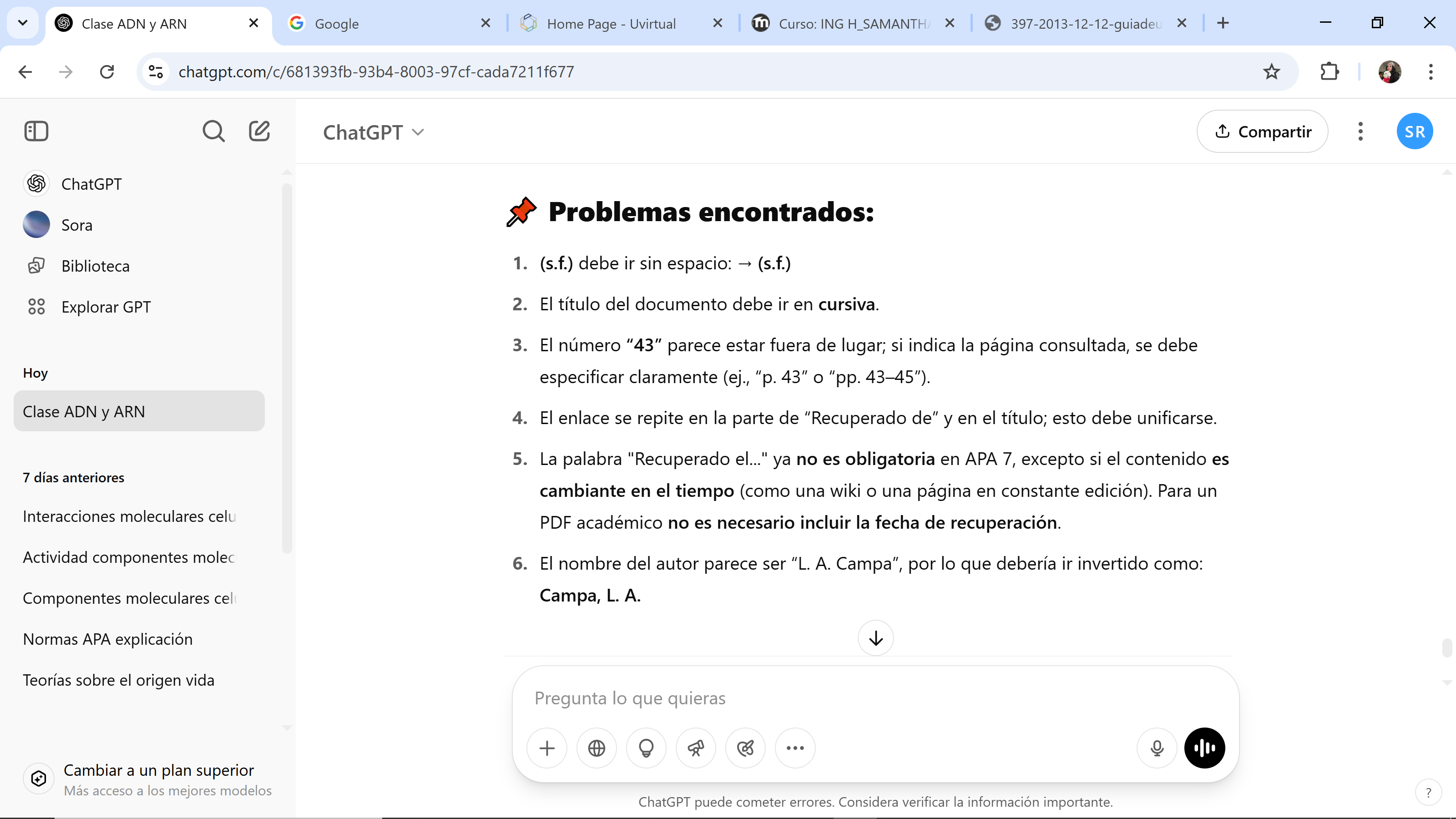